Некоторые особенности мониторинга и периоперационной интенсивной терапии у пациентов со спонтанными субарахноидальными и паренхиматознымикровоизлияниями
Городник Г А  Смирнова Н Н
Андронова И АГерасименко А С
ДОКТМО
Отделение анестезиологии и ИТ без коек
Отделение нейрореанимации
Актуальность
Сосудистые заболевания головного мозга в настоящее время остаются одной из наиболее актуальных проблем современной ангионеврологии, поскольку характеризуются высокой распространенностью и летальностью.

Частота встречаемости аневризматического субарахноидального кровоизлияния (АСАК) по данным разных авторов составляет от 6 до 16 на 100 ООО населения. Приблизительно 25% пациентов с АСАК погибают в течение первых 24 часов и около 45% -в течение первого месяца заболевания.
Bowers D. Medical Statistics from Scratch. An Introduction for Health Professoinals / D. Bowers. Chichester: John Wiley & Sons Ltd, 2008 . - 302 PP.
Цель
Повышение эффективности комплекса интенсивной терапии и мониторинга функционального состояния головного мозга у больных со спонтанными субарахноидальными и (или) паренхиматозными кровоизлияниями.
Материалы
135 пациентов с САК и внутримозговыми кровоизлияниями вследствие разрыва церебральных аневризм
94 пациента                 41 пациент             135 пациентов
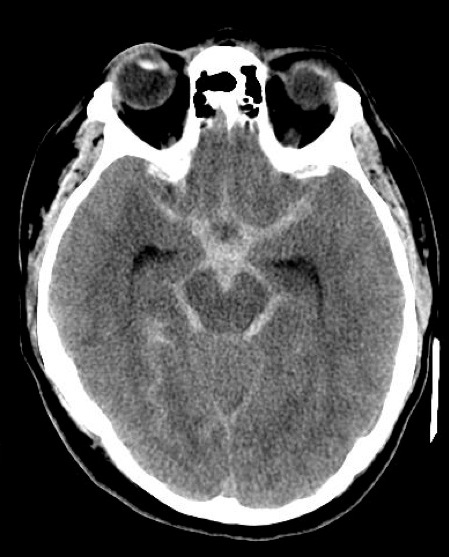 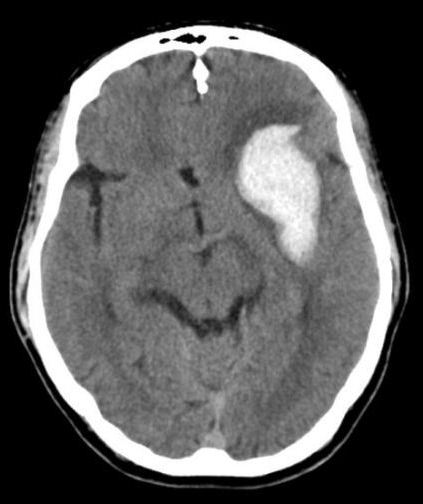 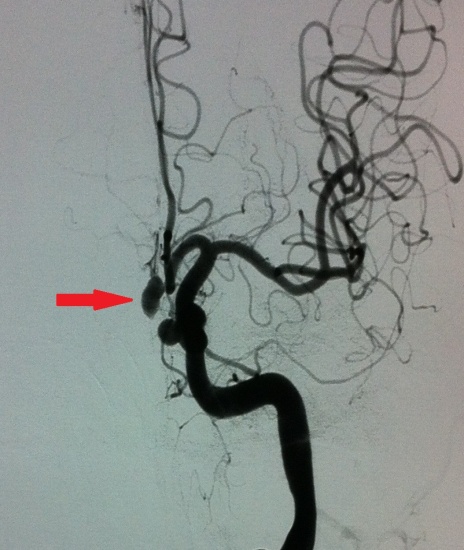 Методы обследования и мониторинг
Уровень сознания по Шкале ком Глазго (ШКГ)
Оценка тяжести состояния по HANT HESS
КТ - Philips Brilliance CT с оценкой гидратации вещества головного мозга*
Церебральная ангиография - Philips Allura Xper
ЭЭГ
rSO2 - INVOS – 4100 Somanetics
BIS мониторинг
ВЧД - Spiegelberg: ICP-monitor, Codman ICP Express
САД и ЦПД  - Spiegelberg: Compliance-Monitor
* Черний В.И., Ельский В.Н., Городник Г.А., Колесников А.Н. Острая церебральная недостаточность – Донецк: ООО «ИПП «Промінь», 2007.
Материалы и методы
94 пациента                                     41 пациент
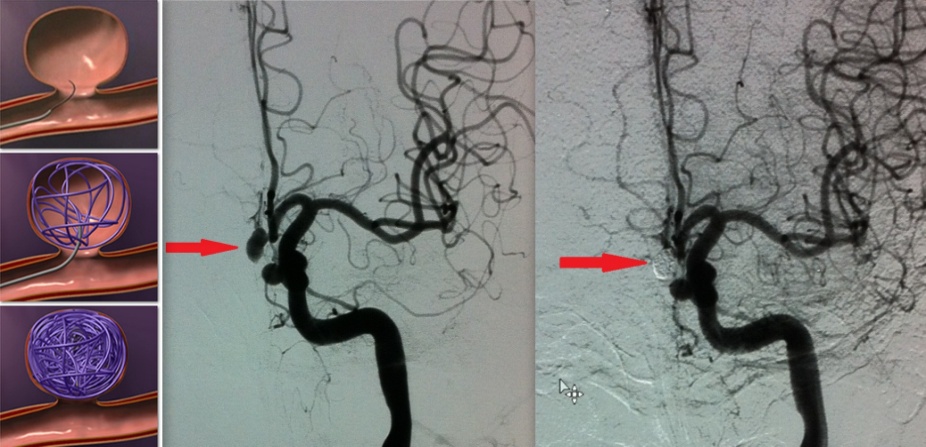 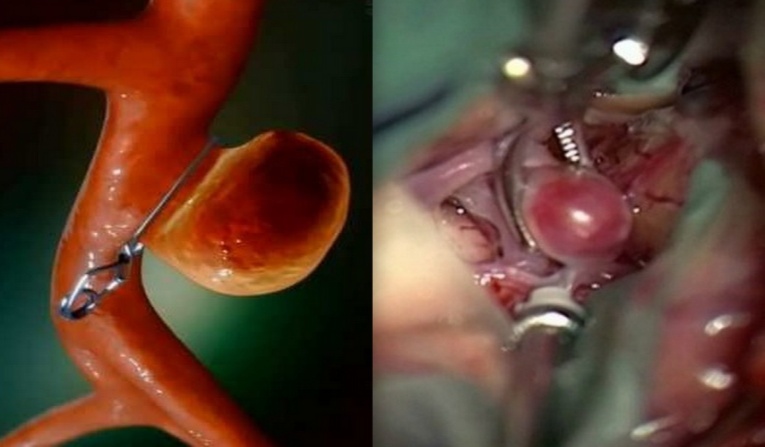 43 пациента – терапия по протоколу*  с применением препарата Nimodipine
 51 пациент – терапия по протоколу* + Choline alfoscerate

 41 пациент – Терапия по протоколу* + Choline alfoscerate + расширенный мониторинг (ВЧД, САД, ЦПД)

* European Stroke Organization Guidelines for the Management of Intracranial Aneurysms and Subarachnoid Haemorrhage – February 2013
Анестезиологическое пособиеАнестезия общая ингаляционная с ИВЛ
Премедикация
	- В операционной: Атропин 0,01 мг/кг в/в; Димедрол 20-30 мг в/в; Сибазон 0,07-0,1 мг/кг в/в
Индукция
	- Пропофол: индукционная доза - 2-2,5 мг/кг
	- Рокуроний: перед интубацией 0,6 – 1,0 мг/кг, неприрывная инфузия 0,3 – 0,5 мг/кг /ч
	- За 3-5 мин. до итубации - фентанил в дозировке 100  - 200 мкг.
Поддержание анестезии
	Севоран:  2 - 3 об% при потоке свежего газа 1,0 л/мин в течение 5-10 мин.
		       1,0 – 1,5 об%, поток свежего газа 0,8  - 1,0 л/мин.
ИВЛ в режиме нормовентиляции
Фентанил: 4-6 мкг/кг/ч до вскрытия ТМО; 2-3 мкг/кг/ч после вскрытия ТМО при открытых операциях
		            2-3 мкг/кг/ч при эндоваскулярных операциях
Подачу севорана и фентанила прекращаем за 5-7 минут до окончания операции.
Рабочий процесс в операционной эндоваскулярного блока
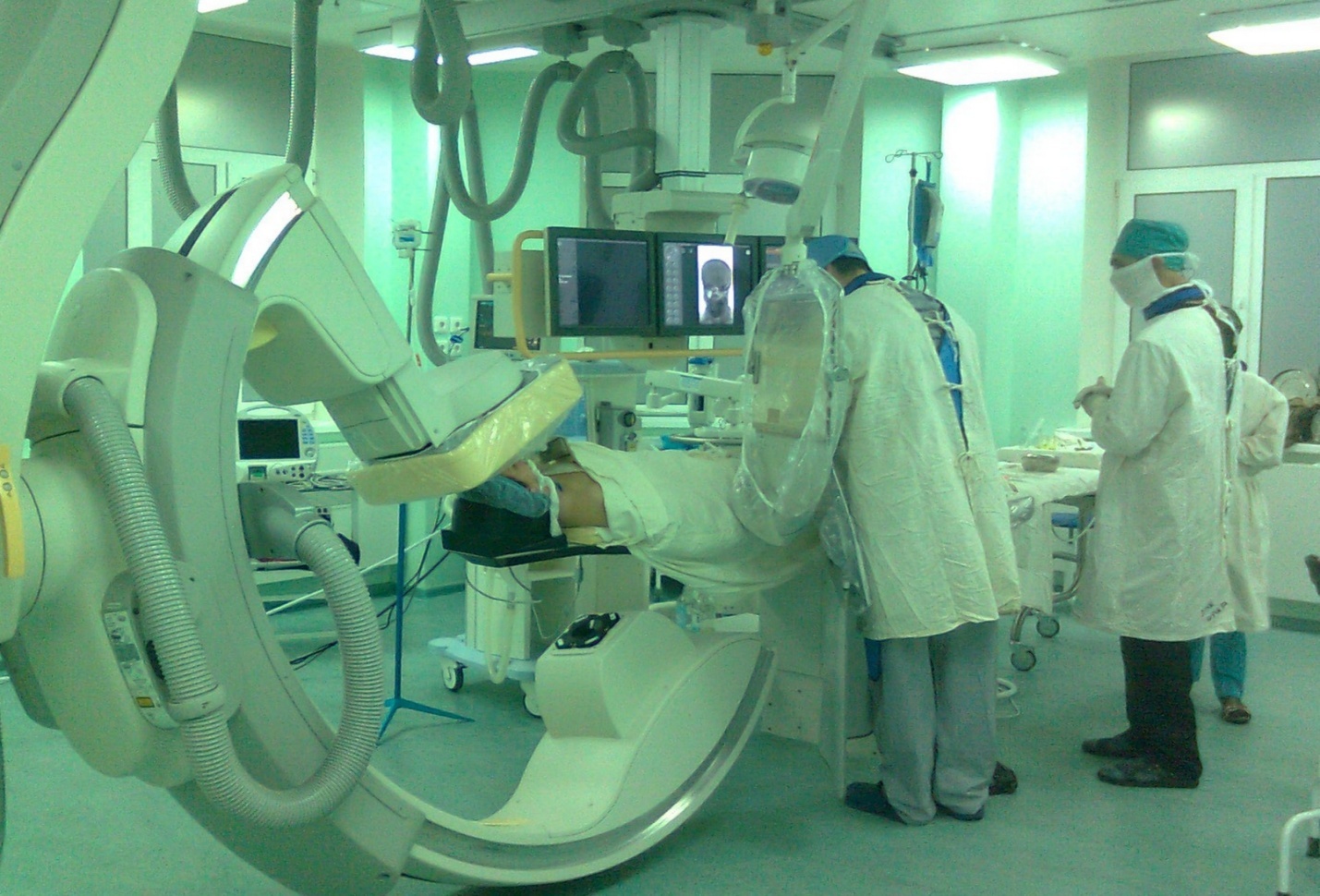 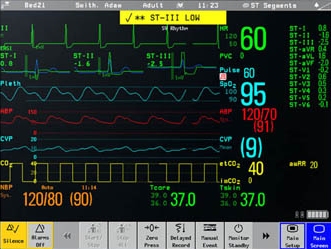 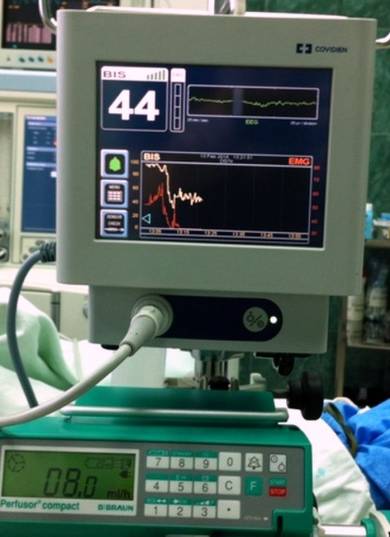 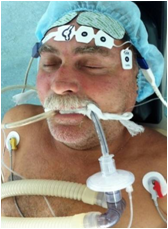 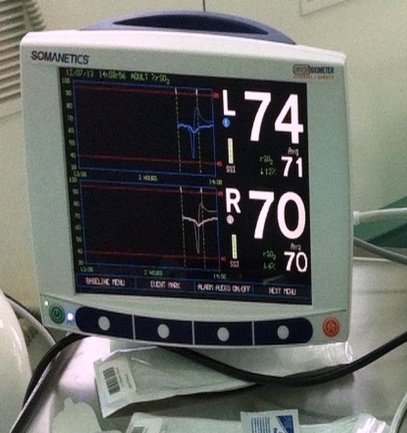 Во время операции по клипированию аневризмы
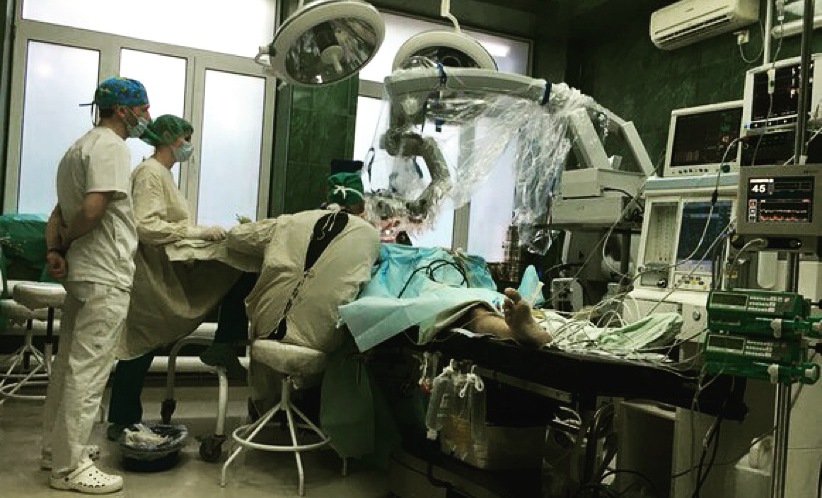 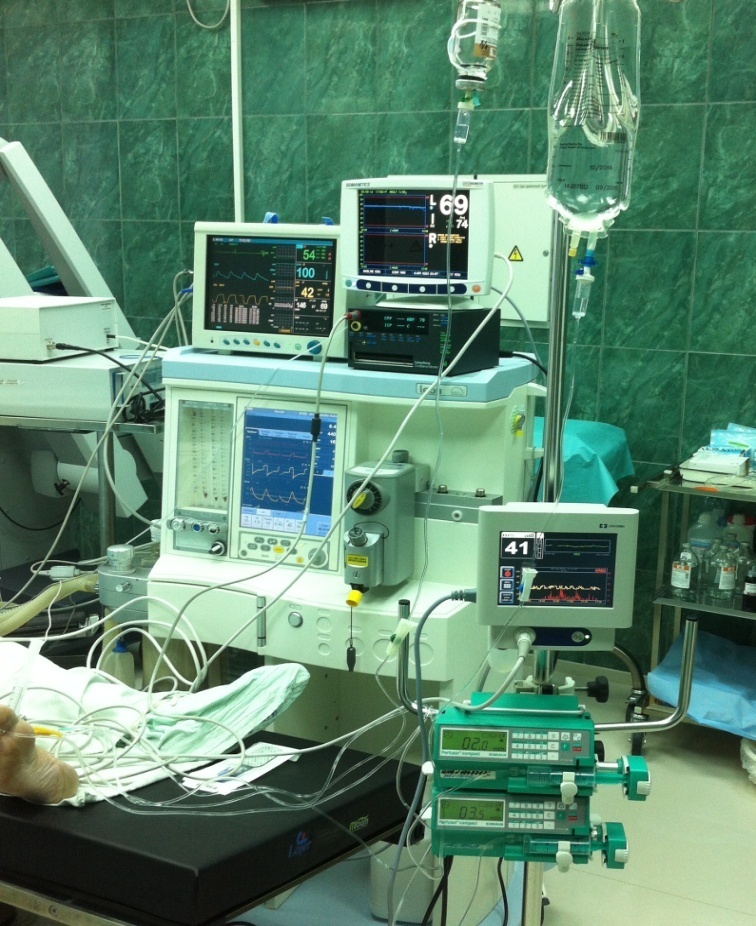 Результаты и обсуждение
ШКГ					HANT HESS
Результаты и обсуждениеУровень сознания по ШКГ
Группа сравнения			Группа исследования 
	43 пациента					51 пациент
На 10 сутки лечения выявлена достоверная разница уровня сознания по сравнению с исходными значениями в обеих группах, однако у пациентов ГИ уровень неврологического дефицита был достоверно ниже (р≤0,05), чем у больных ГС.
Результаты и обсуждениеТяжесть состояния по Hunt-Hess
Группа сравнения			Группа исследования 
	43 пациента					51 пациент
На 10 сутки лечения выявлены достоверные (p<0,05) различия тяжести состояния по шкале Hunt-Нess по сравнению с исходными значениями в обеих группах, однако у пациентов ГИ тяжесть состояния по шкале Hunt-Hess была достоверно легче (р≤0,05), чем у больных ГС.
Результаты и обсуждениеОценка гидратации вещества головного мозга*
ОН БВ I ст – 19 человек 
ОН СВ I ст – 39 человек
ОН БВ II ст – 13 человек 
ОН СВ II ст – 23 человека
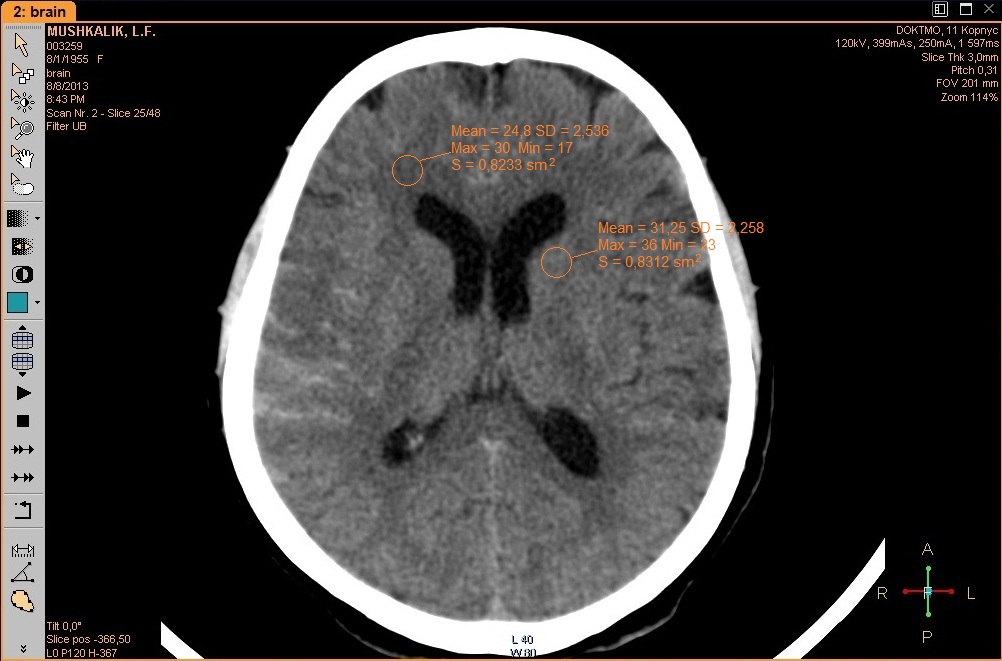 * Черний В.И., Ельский В.Н., Городник Г.А., Колесников А.Н. Острая церебральная недостаточность – Донецк: ООО «ИПП «Промінь», 2007.
Результаты и обсуждениеГидратация вещества головного мозга
Группа сравнения			Группа исследования 
	43 пациента					51 пациент
Шанс восстановления плотности серого вещества мозга до уровня «нормальных» значения на 10-е сутки терапии был достоверно выше в группе исследования, где пациенты получали ХА дополнительно к стандартному протоколу лечения. 
Риск сохранения нарушений плотности вещества головного мозга на уровне отека-набухания белого и серого вещества II ст на 10-е сутки терапии был достоверно выше в группе сравнения, где пациенты получали терапию по стандартному протоколу.
Результаты и обсуждениеЭЭГ-исследование
С применением холина альфосцерата
?……………….?
Результаты и обсуждениеЭЭГ-исследование
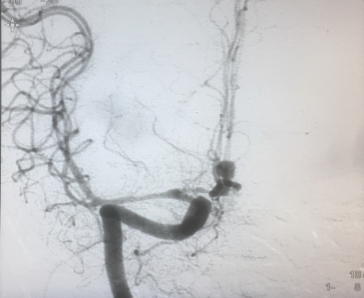 R
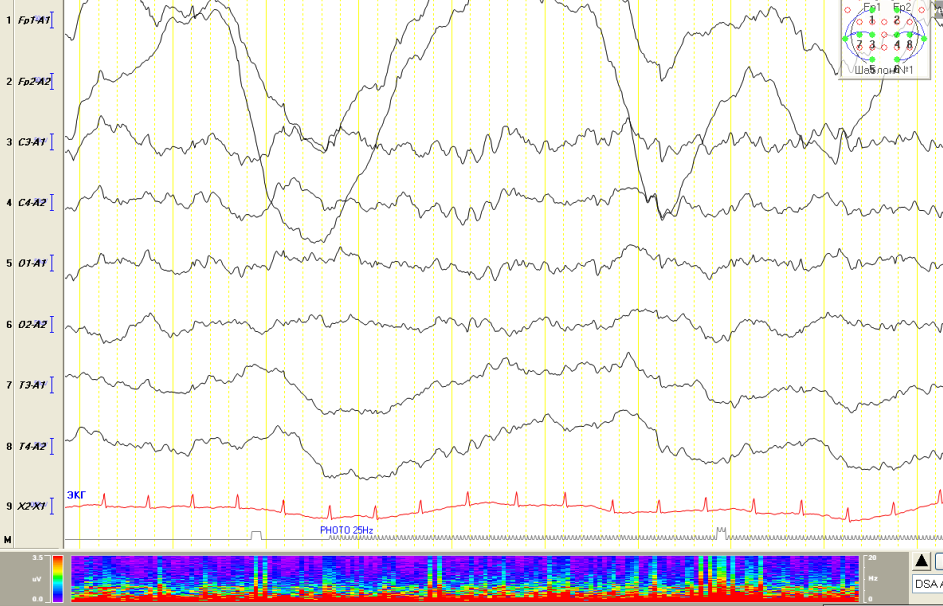 ( +  + 1)/( + 2) =3,6
До введения 
нимодипина
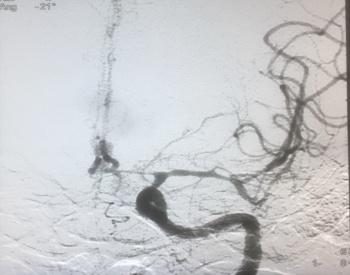 L
R
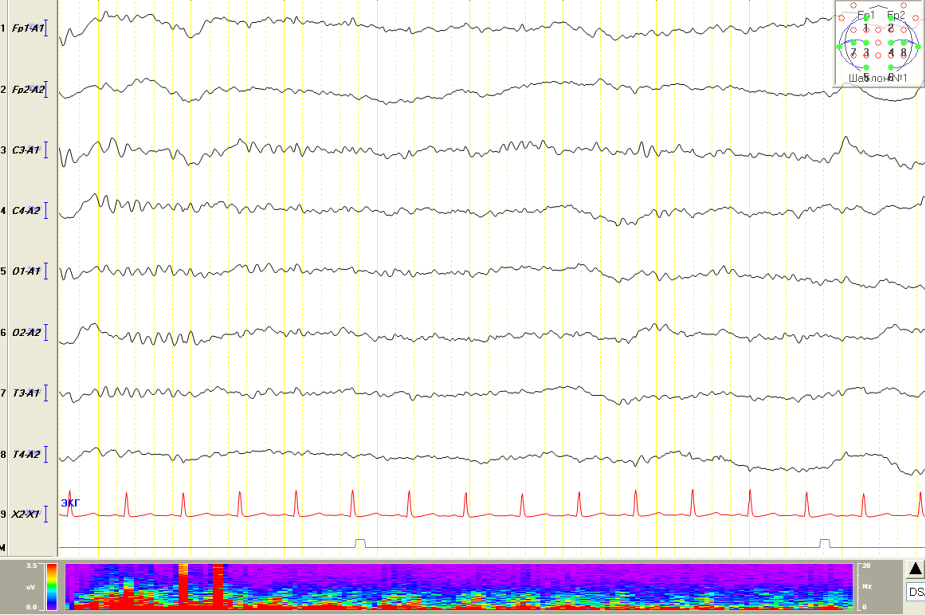 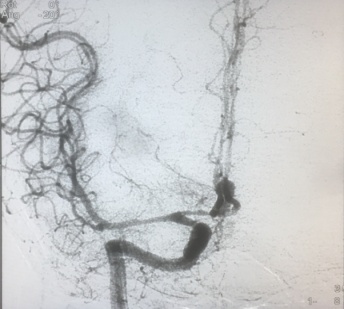 ( +  + 1)/( + 2) =2,9
После введения 
нимодипина
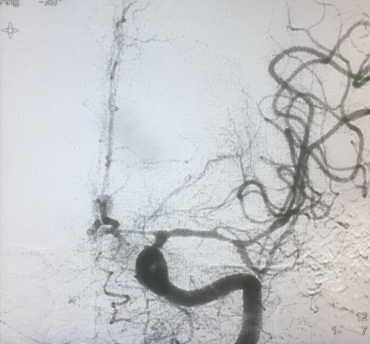 L
Интраоперационный период эндоваскулярные операции
АД 130/80 – 160/90 мм.рт.ст.     ЧСС 68 – 96 мин.      rSO2 60 – 80%
Плазморасширители
Конец опер
Экстубация
Интраоперационный период открытые операции
Нормальное течение операции
Поворот головы
Удаление гематомы
Интраоперационный период открытые операции
Интраоперационный разрыв аневризмы
Разрыв  аневризмы
Датчик   ВЧД
Интенсивная терапия и мониторинг в отделении нейрореанимации
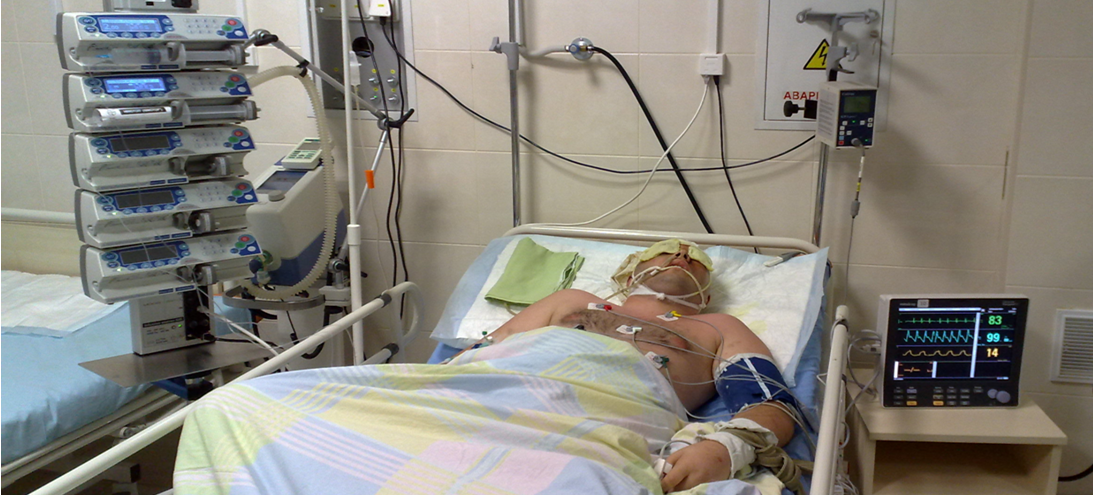 Алгоритм интенсивной терапии НХИТ
rSO2 60–75 %    ЦПД 75-80 мм. рт. ст.    ВЧД от 12 до 20 мм. рт. ст.
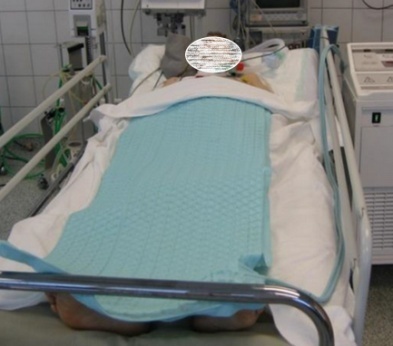 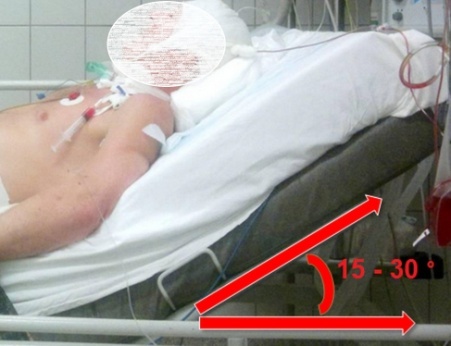 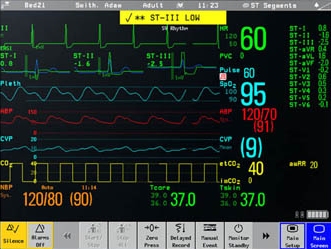 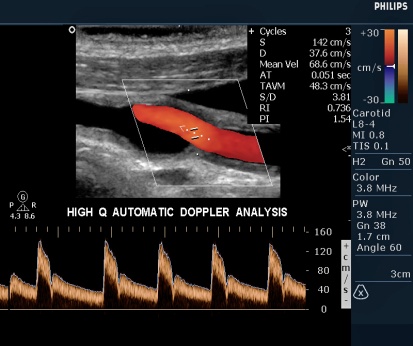 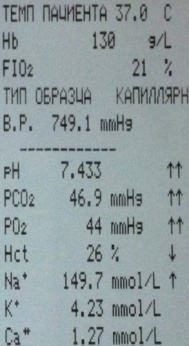 Возвышенное положение головы
Контроль температуры тела, диурез
Показатели гемодинамики, Газы крови
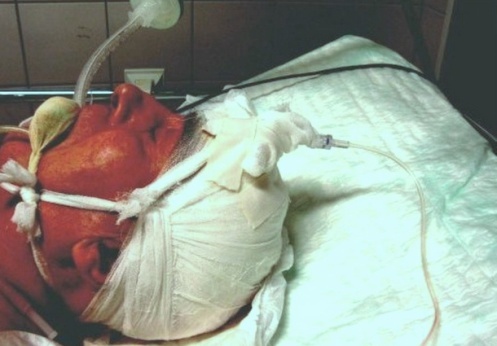 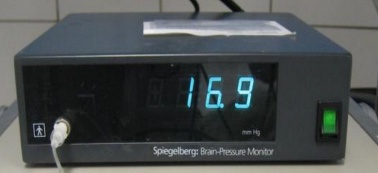 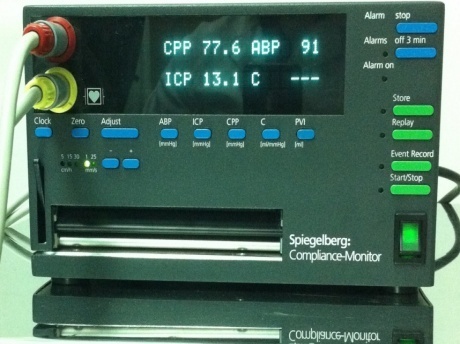 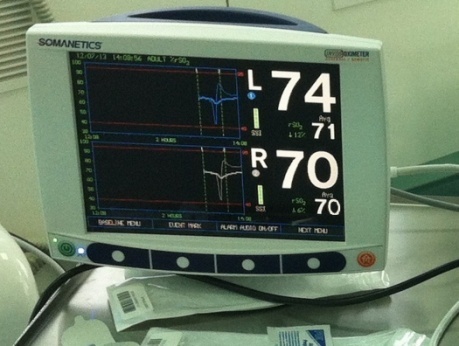 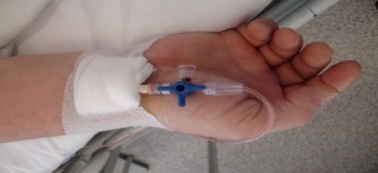 Адекватная аналгоседация, Контроль ИВЛ, САД, ВЧД, ЦПД, rSO2
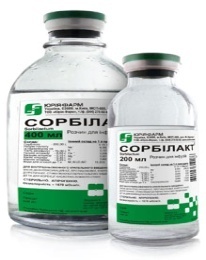 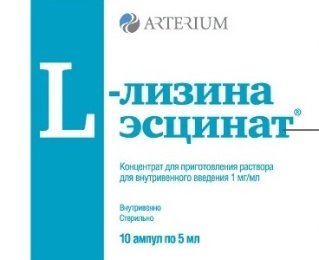 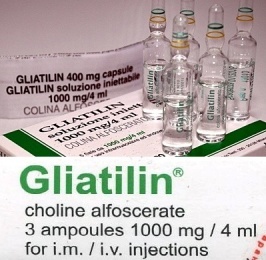 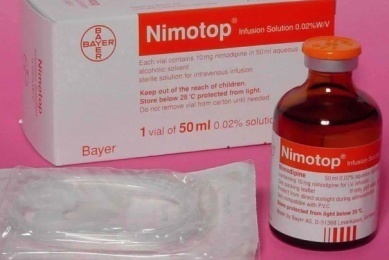 Мониторинг в послеоперационном периоде
У 9 больных без осложнений
rSO2 62–75 %    ЦПД 75-80 мм. рт. ст.    ВЧД от 12 до 20 мм. рт. ст. САД 90-100  мм.рт.ст.
Мониторинг в послеоперационном периоде
У 32 больных
ВЧД  > 25-30 мм. рт. ст., ↓rSO2 до 50-55%,  ↓ЦПД менее 70 мм. рт. ст. САД 90-100  мм.рт.ст.
Алгоритм интенсивной терапии
Изменение режима ИВЛ
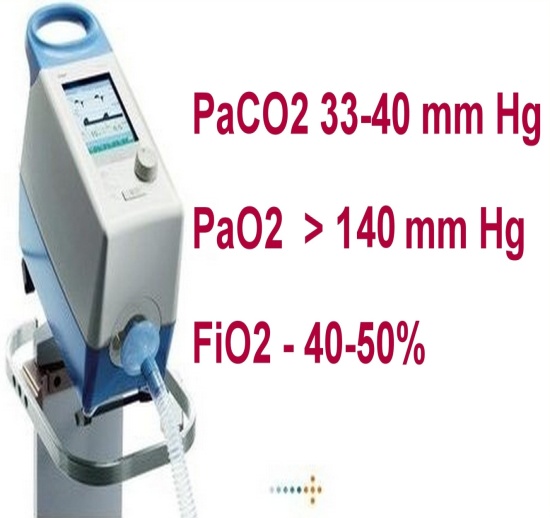 Гипервентиляция
Нормализация ВЧД
ЦПД, rSO2 у 9-х больных
Алгоритм интенсивной терапии
Осмотические
диуретики
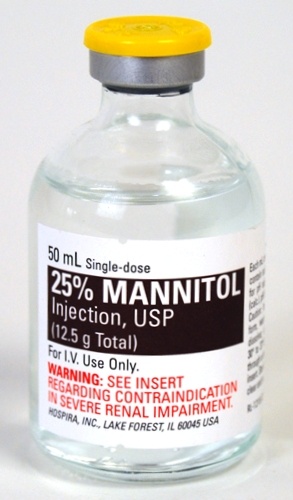 Инфузия маннитола
Нормализация ВЧД
ЦПД, rSO2 у 13-х больных
Алгоритм интенсивной терапии
Дренирование
ликвора 10-15 мл
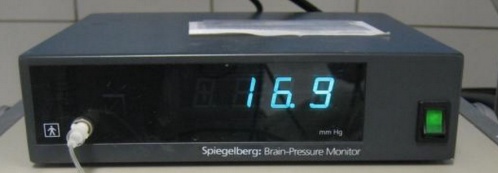 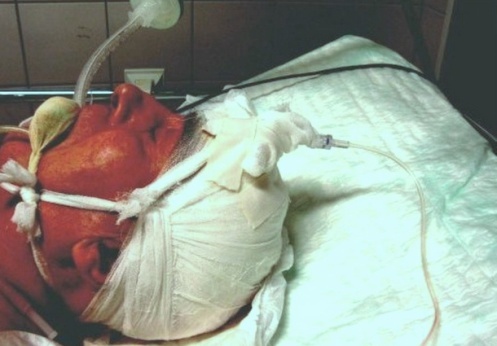 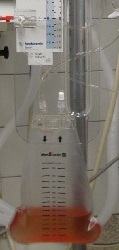 Выведено 10 мл. ликвора
Выведено 15 мл. ликвора
Нормализация ВЧД
ЦПД, rSO2 у 7-х больных
Мониторинг в послеоперационном периоде
Неблагоприятное течение болезни
ВЧД 30-40 мм. рт. ст.,  ЦПД  35-50 мм. рт. ст., 
САД 75-85 мм. рт. ст.,  rSO2 35-45% 
2 больных
ВЧД 40-45 мм. рт. ст.,  ЦПД  22-29 мм. рт. ст., 
САД 65-70 мм. рт. ст.,  rSO2 85–95% 
1 больной
Выводы
Применение холина альфосцерата дополнительно к стандартной терапии по протоколу у пациентов с САК вследствие разрыва церебральных аневризм позволило добиться более быстрого восстановления уровня сознания по шкале ком Глазго, снижения тяжести состояния по шкале Hunt-Hess, повышает шанс восстановления плотности серого и белого вещества мозга до нормального уровня.
Церебральная оксиметрия является перспективным диагностическим методом при комплексном динамическом клинико-инструментальном мониторинге больных со спонтанными САК, дающим возможность ранней диагностики развития вторичных повреждений головного мозга.
Мониторинг ВЧД и ЦПД показан больным в остром периоде САК с угрозой развития синдрома ВЧГ для своевременной его диагностики и оценки адекватности проводимой интенсивной терапии.
СПАСИБО   ЗА   ВНИМАНИЕ
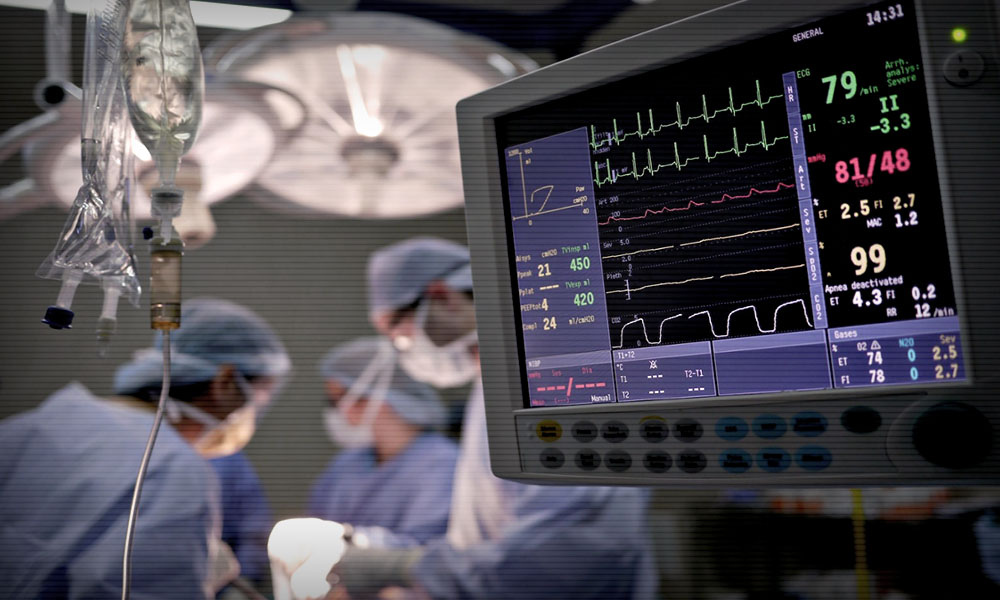